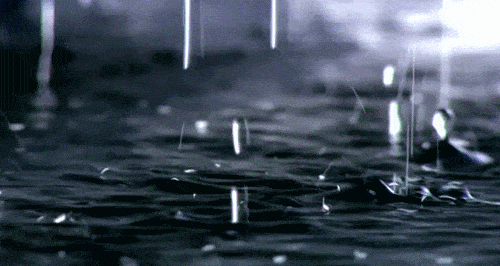 মাল্টিমিডিয়া ক্লাসে সবাইকে
শিক্ষক পরিচিতি
মো: গোলাম কাহহার 
        সহকারী শিক্ষক( আইসিটি) 
          বাইছারা উচ্চ বিদ্যালয় 
              কচুয়া, চাঁদপুর। 
                     মোবাইল : ০১৮১২-৯৪৯৪৯২ 
                              ই-মেইল-golamkahhar16@gmail.com
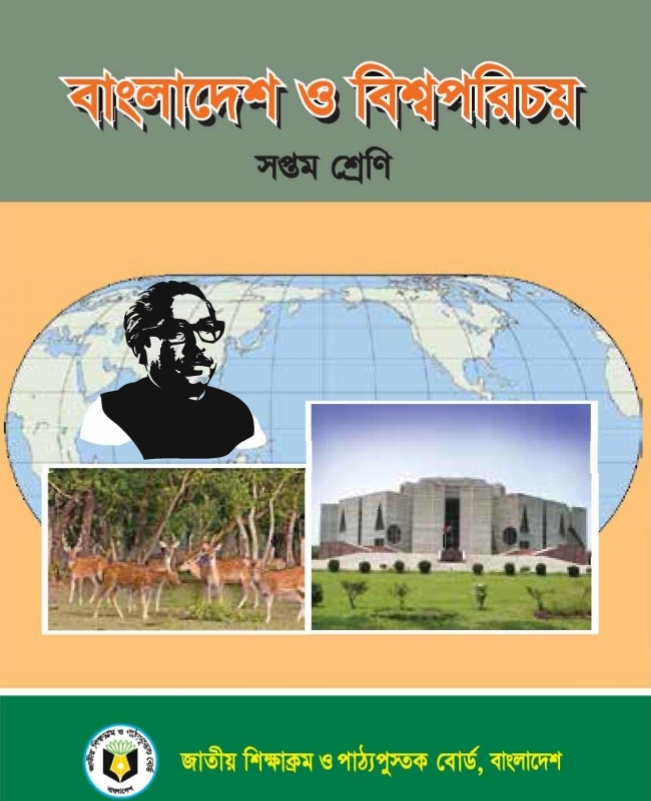 পাঠ পরিচিতি
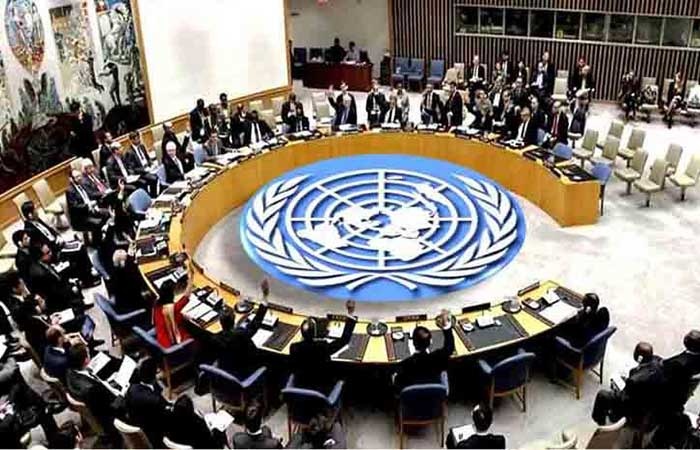 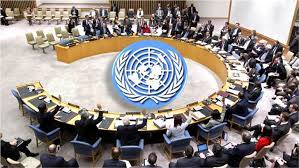 বাংলাদেশ ও বিশ্বপরিচয়
সপ্তম শ্রণি 
দ্বাদশ অধ্যায় 
“বাংলাদেশ ও আন্তর্জাতিক সহযোগিতা” 
পাঠ - ১  
তারিখ: ০৮-০৬-২০২১ ইং
জাতি সংঘের বৈঠক
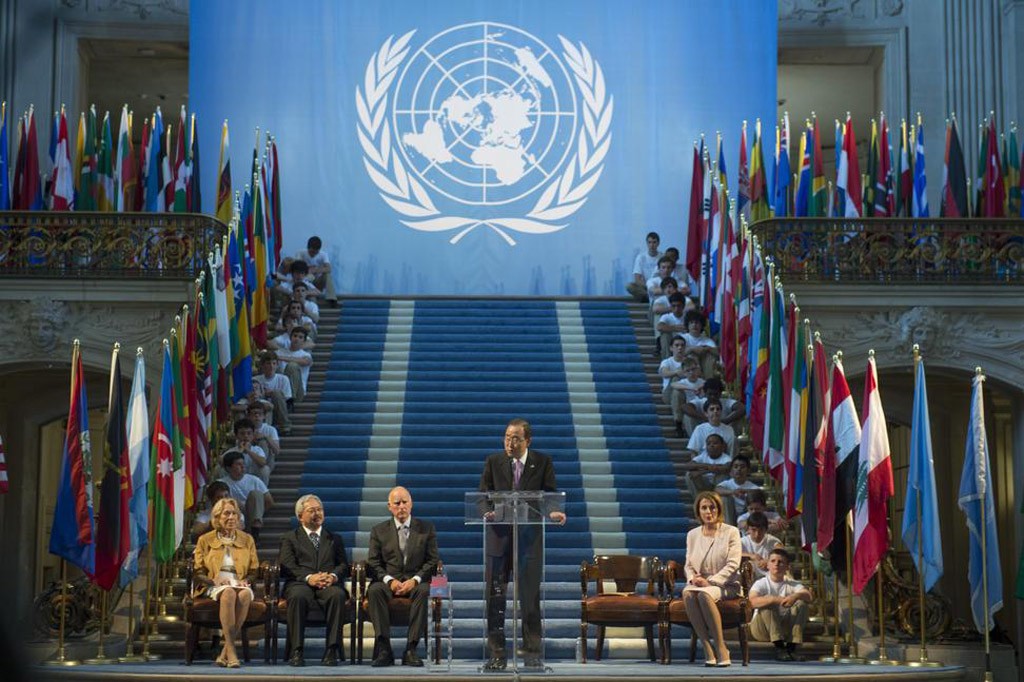 বিশ্বের সকল স্বাধীন রাষ্ট্রই সার্বভৌম ক্ষমতার অধিকারী । সরকার দেশকে সুন্দর ও সঠিকভাবে পরিচালনার মাধ্যমে দেশ ও জনগণের কল্যাণ, সমৃদ্ধি ও উন্নয়ন সাধন করে থাকে। এই জন্য সরকার বিভিন্ন কর্মকান্ড বাস্তবায়ন করে। এমন কিছু বিষয় রয়েছে যা কোনো সরকারের পক্ষে এককভাবে করা সম্ভব হয় না। প্রয়োজন অন্য দেশ বা সংস্থার সহযোগিতা এদের মধ্যে অন্যতম হলো জাতিসংঘ।
আন্তর্জাতিক সহযোগিতা : ধারণা ও গুরুত্ব
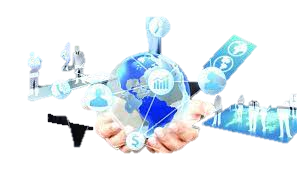 এই অধ্যায় পাঠ শেষে ……
আন্তর্জাতিক সহযোগিতার ধারণা ব্যাখ্যা করতে পারবে ;
আন্তর্জাতিক সহযোগিতার গুরুত্ব বর্ণনা করতে পারবে।
রাজনৈতিক
অর্থনৈতিক
সামরিক
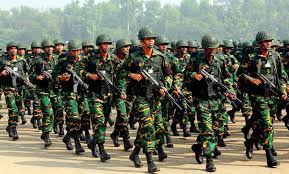 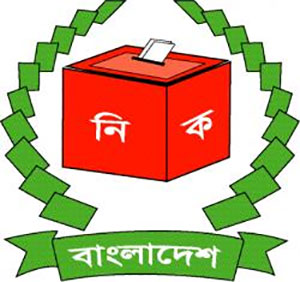 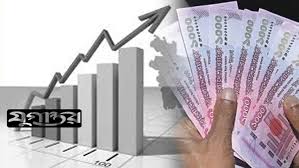 রাজনৈতিক, অর্থনৈতিক, সামরিক ইত্যাদি ক্ষেত্রে এক রাষ্ট্র অন্য রাষ্ট্রের সাথে সম্পর্ক গড়ে তোলে।
ওআইসি
কমনওয়েলথ
জাতিসংঘ
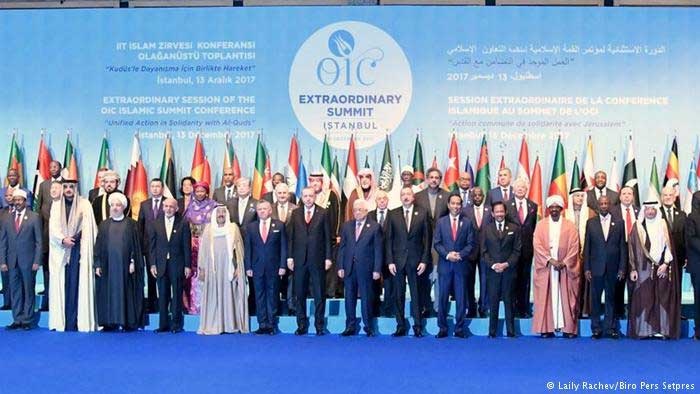 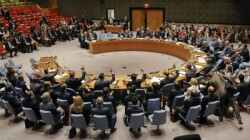 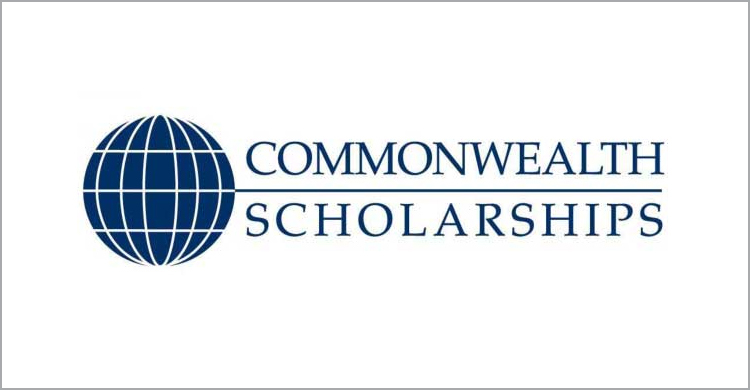 সাতটি মহাদেশে অনেক দেশই সম্পুর্ণ আত্মনির্ভরশীল নয়। বিভিন্ন ধরনের সমস্যা রয়েছে। এই সমস্যাগুলো দূর করতে অনেক ক্ষেত্রে প্রয়োজন হয় অন্য দেশ ও সংস্থার সহযোগিতা।
আমাদের বাংলাদেশে-
জ্বালানি
পরিবেশ
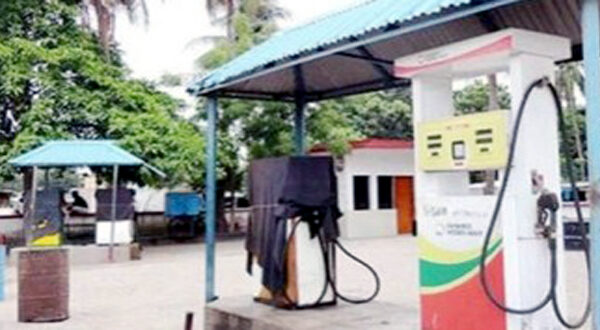 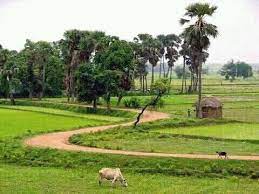 ১৯৭৪ সালে বাংলাদেশ জাতিসংঘের সদস্য পদ লাভ করে
শিক্ষা
স্বাস্থ্য
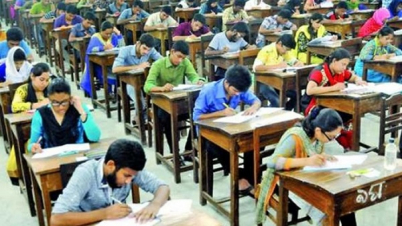 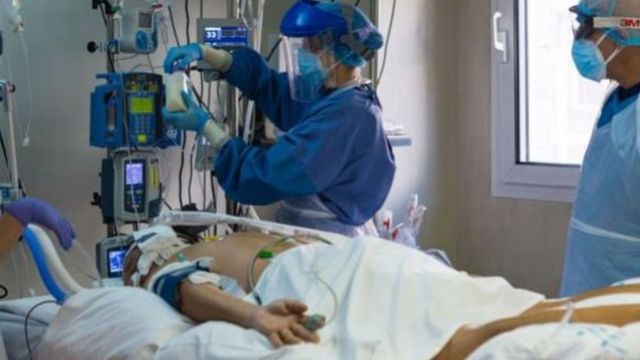 উন্নয়নশীল দেশ হিসাবে সরকারের পক্ষে এককভাবে এ সমস্যাগুলো সমাধান করা সম্ভব নয়। সহযোগিতা নিতে হয় বিভিন্ন সহযোগিতা।
আফ্রিকার অনেক দেশে রয়েছে জাতিগত-
যুদ্ধ
সংঘাত
অস্থিরতা
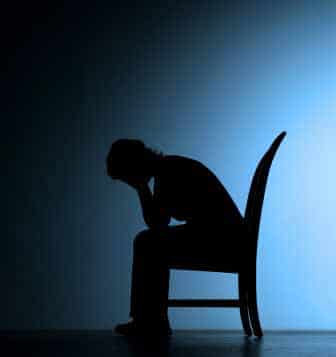 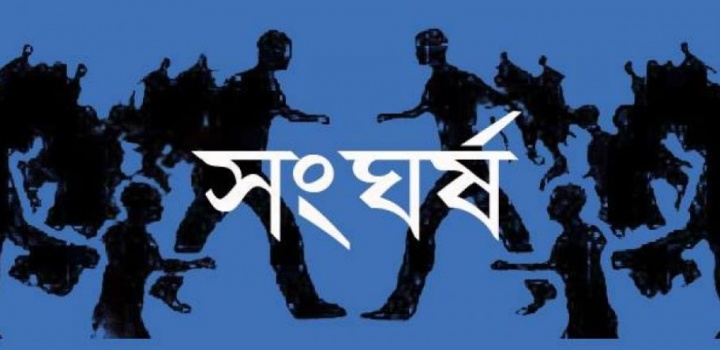 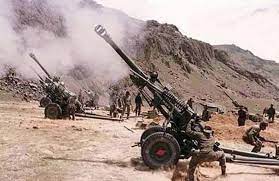 বাংলাদেশের সেনাবাহিনীসহ অন্যান্য দেশের সেনাবাহিনী জাতিসংঘের মাধ্যমে সেখানে শান্তি রক্ষার জন্য কাজ করে যাচ্ছে
সহযোগিতা
বন্ধুত্ব
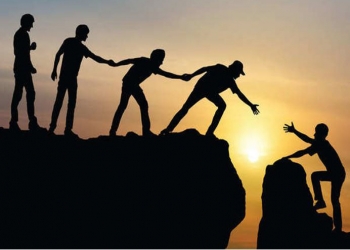 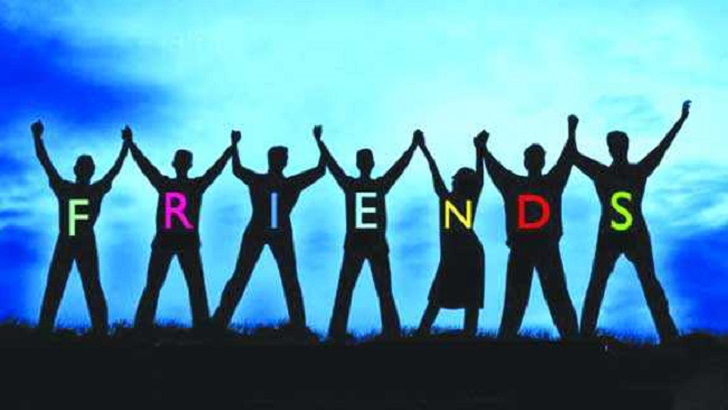 বিশ্বের দেশগুলো স্বাধীন হলেও তাদের মধ্যে রয়েছে পারস্পরিক সহযোগিতার প্রয়োজনীয়তা ও বন্ধুত্বের মনোভাব।
একক কাজ
সময়: 2 মিনিট
সমাধান :
প্রশ্ন :  কয়েকটি আন্তর্জাতিক সহযোগিতা সংস্থার নাম লিখ ?
কমনওয়েলথ
ওআইসি  ও
জাতিসংঘ,
আন্তর্জাতিক সহযোগিতার গুরুত্ব
বিভিন্ন দেশের মধ্যে বিভিন্ন ধরনের সহযোগিতা গড়ে উঠেছে-
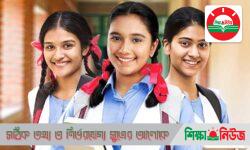 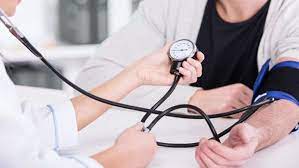 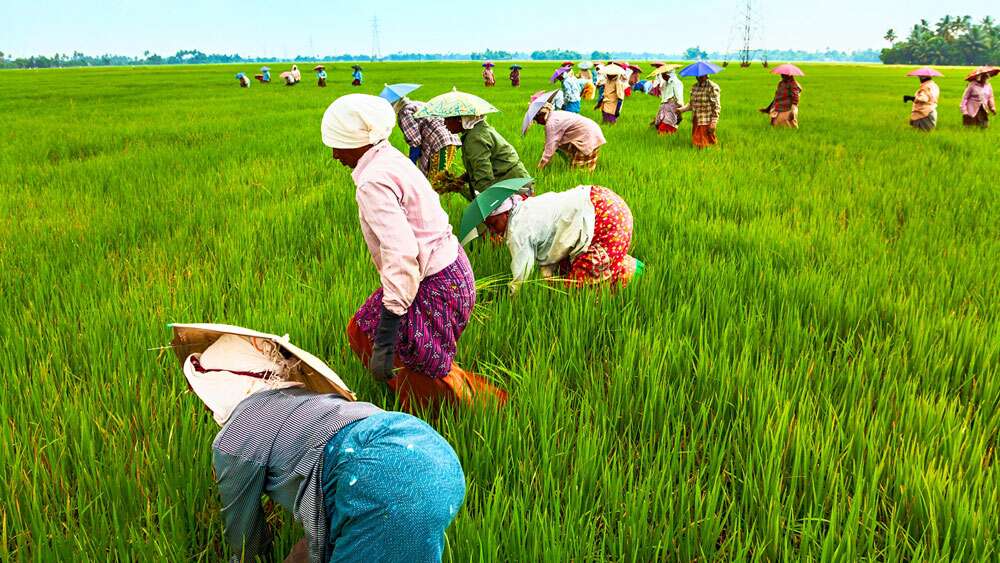 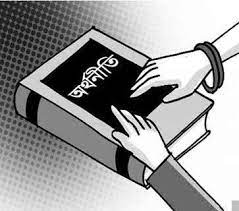 কৃষি
শিক্ষা
স্বাস্থ্য
অর্থনীতি
বিভিন্ন দেশের মধ্যে বিভিন্ন ধরনের সহযোগিতা গড়ে উঠেছে-
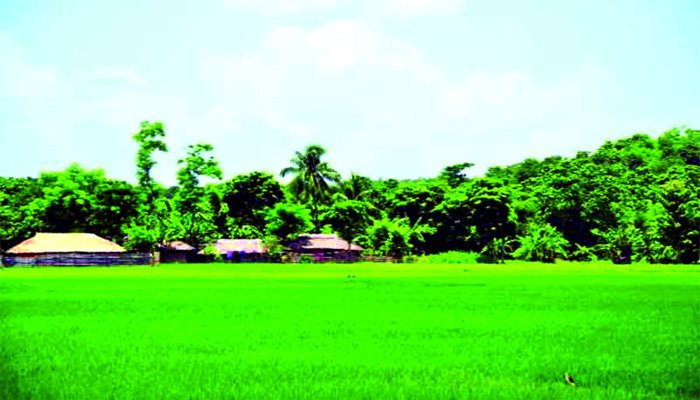 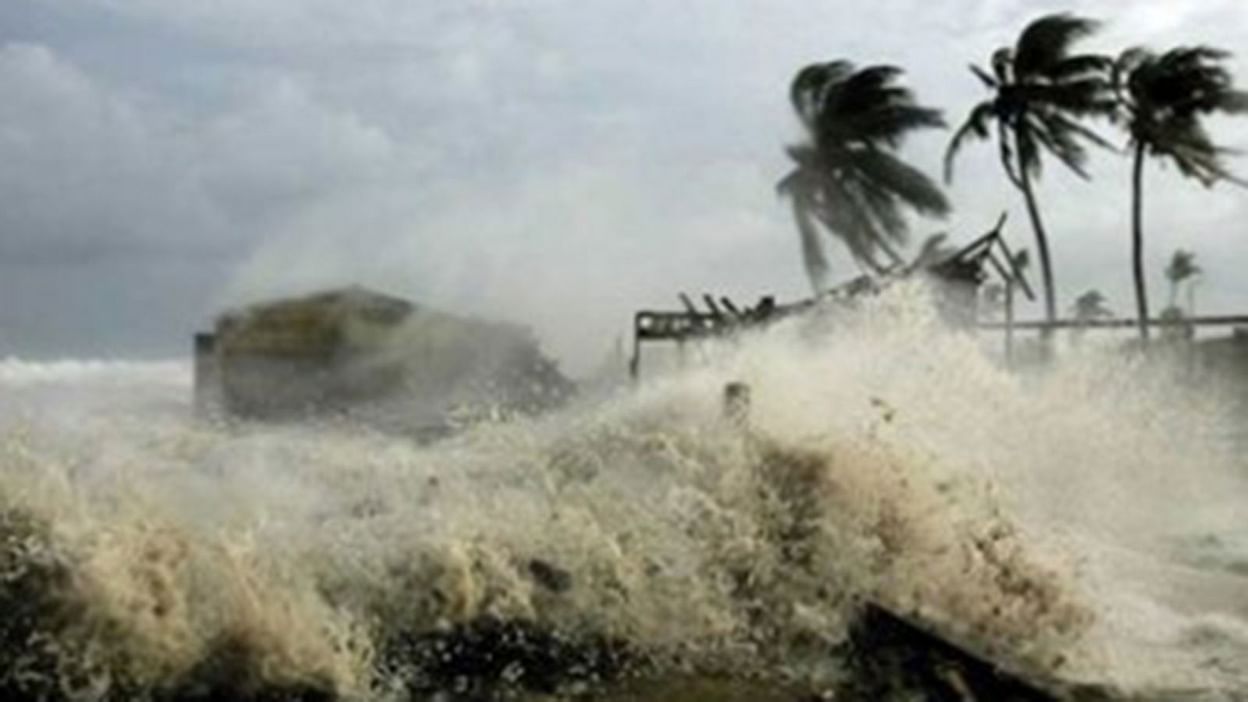 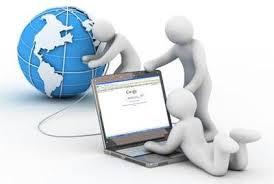 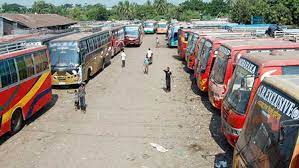 পরিবেশ
আবহাওয়া
যোগাযোগ
প্রযুক্তি
সরাসরি বা দ্বি-পাক্ষিক চুক্তি স্বাক্ষরের মাধ্যমে অন্য দেশকে সাহায্য করে। আবার বিভিন্ন আন্তর্জাতিক সংস্থার মাধ্যমেও সহযোগিতা করে থাকে ।
সব ধরনের উন্নয়নের মূল চাবিকাঠি হলো শিক্ষা
যার ফলে ইউনিসেফ, উইনেস্কোসহ বিশ্বের আর্ন্তজাতিক সংস্থা সমূহ নিরক্ষরতা দূর করার জন্য আর্থিক ও প্রযুক্তিগত সাহায্য দিচ্ছে।
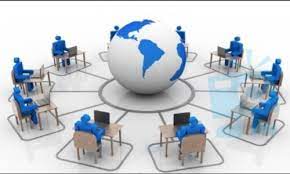 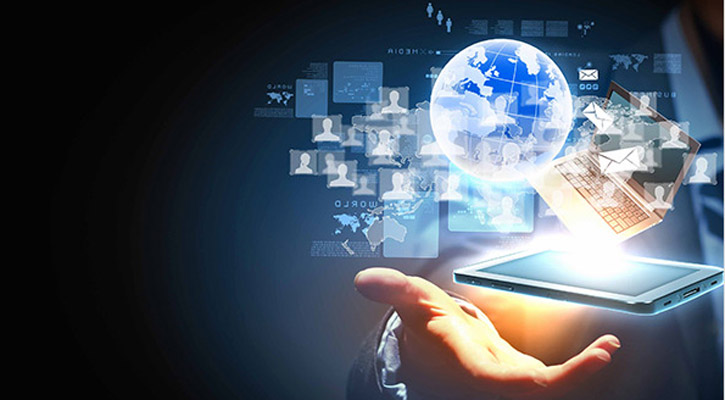 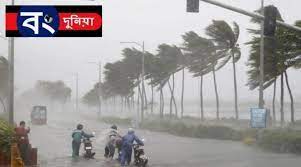 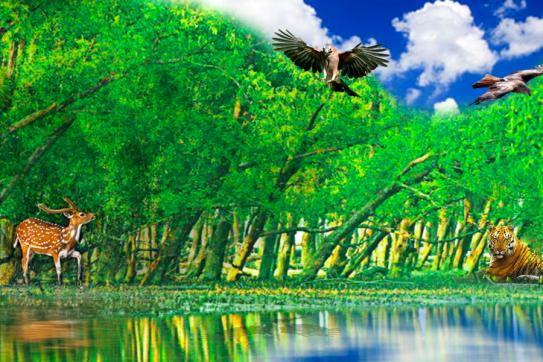 প্রযুক্তি
আবহাওয়া
যোগাযগ
পরিবেশ
উন্নয়নের লক্ষ্যমাত্রার আলোকে ২০১৫ সালের মধ্যে দেশগুলোকে নিরক্ষরতামুক্ত করার কর্মসূচি গ্রহন করেছিল।
২০১৬ সাল হতে টেকসই উন্নয়ন লক্ষ্যমাত্রা’র যাত্রা শুরু হয়।
এই ধরনের সহযোগিতার মাধ্যমে বিভিন্ন দেশের অনেক বড় বড় সমস্যার সমাধান সম্ভব।
মূল্যায়ন
প্রশ্ন : সব ধরনের উন্নয়নের মূল চাবিকাঠি কোনটি ?
খ) পরিশ্রম
ক) শিক্ষা
ঘ) স্বাস্থ্য
গ) সম্পদ
প্রশ্ন : সুন্দর ও সঠিকভাবে দেশ পরিচালনা কার দায়িত্ব ?
খ) পুলিশ বিভাগের
ক) মন্ত্রীর
ঘ) জনগণের
গ) সরকারের
প্রশ্ন : আন্তর্জাতিক সংস্থা গড়ে উঠেছে কেন ?
খ) পারস্পরিক সহযোগিতা করতে
ক) রাষ্ট্রকে নিয়ন্ত্রণ করতে
ঘ) অর্থ সাহায্য দিতে
গ) জনগণের সেবা করতে
প্রশ্ন : বাংলাদেশ সেনাবাহিনী বিদেশে কোন সংস্থার হয়ে কাজ করে ?
খ) আসিয়ান
ক) সার্ক
ঘ) জাতিসংঘ
গ) ন্যাটো
প্রশ্ন : রাষ্ট্র কিসের ভিত্তিতে বৈদেশিক নীতি প্রণয়ন করে?
খ) জাতীয় স্বার্থের
ক) সহযোগিতার
ঘ) আঞ্চলিক স্বার্থের
গ) আন্তর্জাতিক স্বার্থের
বাড়ির কাজ
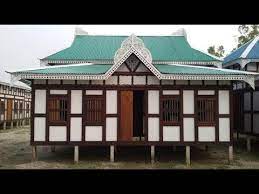 প্রশ্ন : আন্তর্জাতিক সহযোগিতার গুরুত্বের ওপর একটি সংক্ষিপ্ত প্রতিবেদন লিখ ।
ধন্যবাদ সবাইকে
আল্লাহ হাফেজ